Interessenkonflikt
 – Schulung
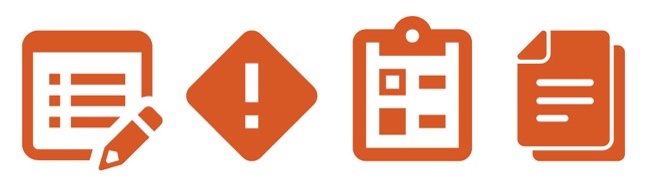 Beschreibung
Ein Interessenkonflikt entsteht, wenn ein Mitarbeiter eine enge familiäre oder finanzielle Beziehung zu einem anderen Unternehmen, Mitarbeiter, Kunden, Regierungsbeamten, Anbieter oder einer anderen verbundenen Partei hat. Die Schulung zu Interessenkonflikten bietet Hilfestellung im Zusammenhang mit Interessenkonflikten.
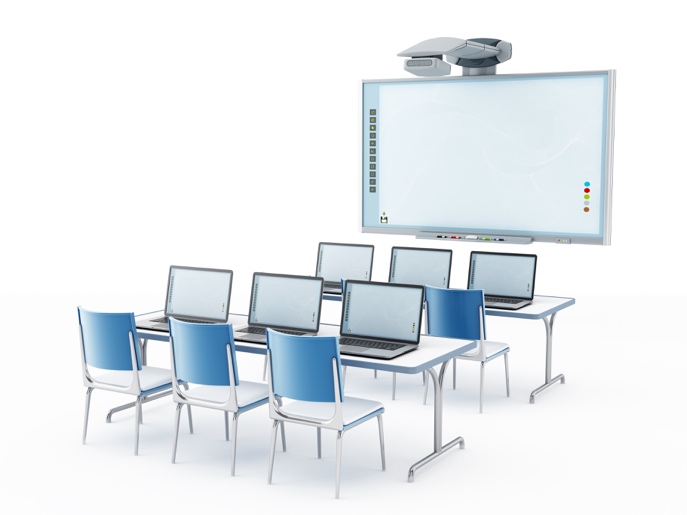 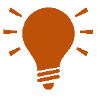 Inwiefern profitieren Sie davon?
In dieser Schulung werden die Bestandteile der Richtlinie zu Interessenkonflikten beschrieben, die Richtlinien etabliert, um sicherzustellen, dass die persönlichen, sozialen, finanziellen oder politischen Interessen von Mitarbeitern, Führungskräften und Direktoren nicht tatsächlich oder vermeintlich in Konflikt mit den Interessen Ihres Unternehmens in Konflikt stehen, und die Transparenz dieser Beziehungen erhöhen. Dies hilft den Mitarbeitern, potenzielle Interessenkonflikte besser zu verstehen und zu wissen, was zu tun ist, wenn potenzielle Interessenkonflikte auftreten.
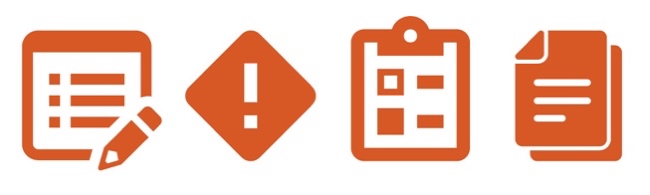 Anweisungen
Stellen Sie Ihren Mitarbeitern die Schulung zu Interessenkonflikten als Teil des Onboarding-Prozesses und regelmäßig zur Verfügung, damit sichergestellt ist, dass die Mitarbeiter ihre Pflichten und Verantwortlichkeiten im Zusammenhang mit Interessenkonflikten verstehen.
Verwenden Sie eine oder mehrere Anwesenheitslisten, um die Anwesenheit bei jeder Schulungssitzung zu erfassen.
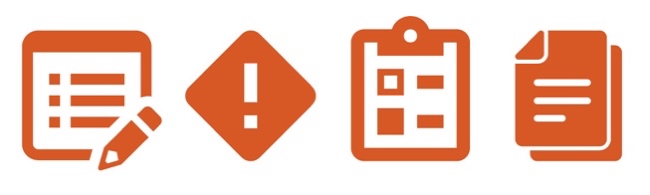 Weitere zu berücksichtigende Dokumentation
 Anwesenheitsliste
 Verhaltenskodex
 Richtlinie zu Interessenkonflikten
1
Interessenkonflikt
1
Interessenkonflikt
 – Schulung
WAS IST EIN INTERESSENKONFLIKT?
Geschenke,     
Unterhaltungs-angebote               
      und andere    Wert-
                gegenstände
Persönliche Investitionen
und andere
      Interessen
Interessen oder Aktivitäten von Mitarbeitern, die möglicherweise tatsächlich oder vermeintlich in Konflikt mit den Interessen oder Aktivitäten des Unternehmens stehen oder die die Fähigkeit des Mitarbeiters beeinträchtigen könnten, seine Pflichten und Verantwortlichkeiten objektiv zu erfüllen.
Persönliche Beziehungen
Interessen-
konflikte
$
Hinweis
Auf den folgenden Folien sind Aktivitäten beschrieben, die einen Interessenkonflikt verursachen können. Einige dieser Aktivitäten sind verboten und/oder müssen möglicherweise offengelegt werden.
Interessenkonflikt
 – Schulung
PERSÖNLICHE INVESTITIONEN UND ANDERE INTERESSEN
Legen Sie persönliche Geschäftsbeziehungen oder Investitionen mit Lieferanten, Kunden oder Wettbewerbern des Unternehmens offen.
Gehen Sie keinen Nebeninteressen nach, die den Ruf des Unternehmens untergraben oder das Unternehmen unnötigen Risiken aussetzen könnten.
Eine Position als Führungskraft, Partner, Direktor oder irgendeine Autoritätsposition in einer anderen Einheit darf nicht ohne vorherige Genehmigung angenommen werden.
Geben Sie weitere Arbeitgeber an.
Interessenkonflikt
 – Schulung
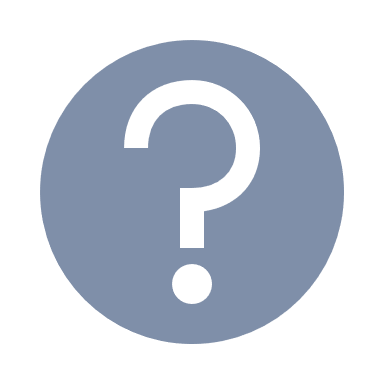 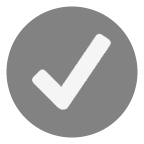 WAS WÜRDEN SIE TUN?
Bestes Ergebnis
Der Mitarbeiter sollte die Investition offenlegen und die Genehmigung für diese Beziehung einholen.
Situation
Ein Mitarbeiter hält bedeutende Beteiligungen an einem Unternehmen, das gerade ein Lieferant des Unternehmens geworden ist.
Interessenkonflikt
 – Schulung
PERSÖNLICHE BEZIEHUNGEN
Legen Sie alle engen familiären Beziehungen (z. B. Eltern, Ehepartner, Kinder und andere unmittelbare Familienangehörige) zu Lieferanten, Untervertragspartnern/Agenten, Wettbewerbern, Kunden und/oder Geschäftspartnern offen.
Legen Sie alle engen familiären oder finanziellen Beziehungen zu in- oder ausländischen Regierungsbeamten, einschließlich Gesundheitsdienstleistern, offen.
Interessenkonflikt
 – Schulung
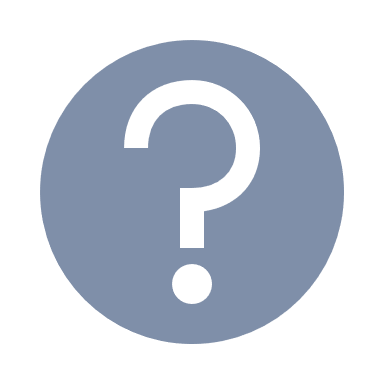 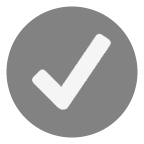 WAS WÜRDEN SIE TUN?
Situation
Der Ehepartner eines Mitarbeiters wurde kürzlich Verkaufsleiter bei einem direkten Wettbewerber des Unternehmens.
Bestes Ergebnis
Der Mitarbeiter sollte diese Beziehung gegenüber dem Unternehmen offenlegen.